Breastfeeding Presentation
Presentation to: Nutrition Services Directors
		Breastfeeding Coordinators
Presented by:    Patricia Cwiklinski RD, LD, CLC
	            Shlonda Smith, CLC
                         Angela Hammond-Damon, IBCLC
   Date:              July 8, 2015
Peer Counselor (PC) Program
Core WIC service
Providing additional time & skilled breastfeeding help when needed.
Updates: 
Issue, Follow up, CANNOT track or clean breast pumps
Can teach/support breastfeeding classes WITH CPA
Encourage PCs to attend 2015 GA WIC Conference
Peer Counselor Database (PCDB)
Central place for data storage
Utilized by PCs and Lactation Specialists (LS) to facilitate communication
Allows the State WIC Office (SWO) to collect data for required reports
Prioritizes participants needing PC/LS follow up
Tracks relevant breastfeeding support information
COMING SOON!!!
Peer Counselor Database (PCDB)
COMING SOON!!!!
Peer Counselor Training
Tentative Dates/Location:
September 14th & 15th
September 28, 2015

Middle Georgia State College  Macon, GA
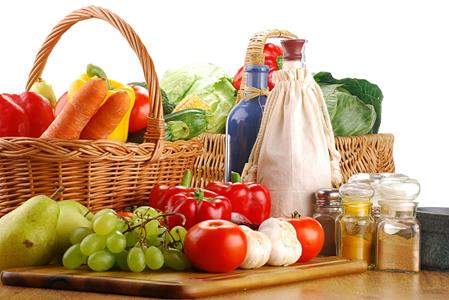 Food Packages for
Breastfeeding Women
Percent of Contract Formula Packages (State)
*FFF package includes infants listed as some  breastfeeding
**Based on packages printed in March 2015
Breastfeeding Package Goals
* Percent of  Contract/non-contact  infant food packages, special formulas not included 
** Percent of Contract/non-contract + EBF packages, special formulas not included
How to Meet Breastfeeding Food Package Goals
Goal 1
Issue SBF women, the “P” package
Goal 2
Promote advantages of MBF over SBF
Goal 3
Increase duration of EBF
Choose no formula option for MBF first month
Goal 4
Increase duration of EBF
How do we reduce the amount of formula being issued?
How does the large amount of formula given to breastfed infants affect our duration rates? 

What message are we giving participants?

How can we change the infant feeding culture of GA WIC?
The Right Formula Package
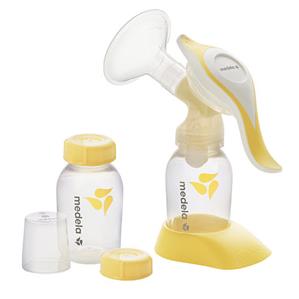 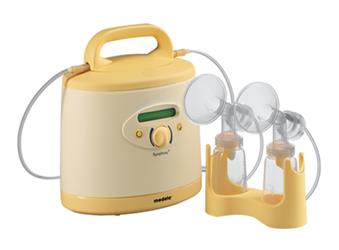 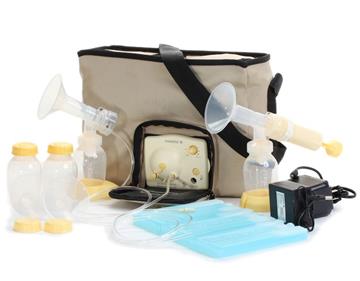 Inventory for
Breast Pumps
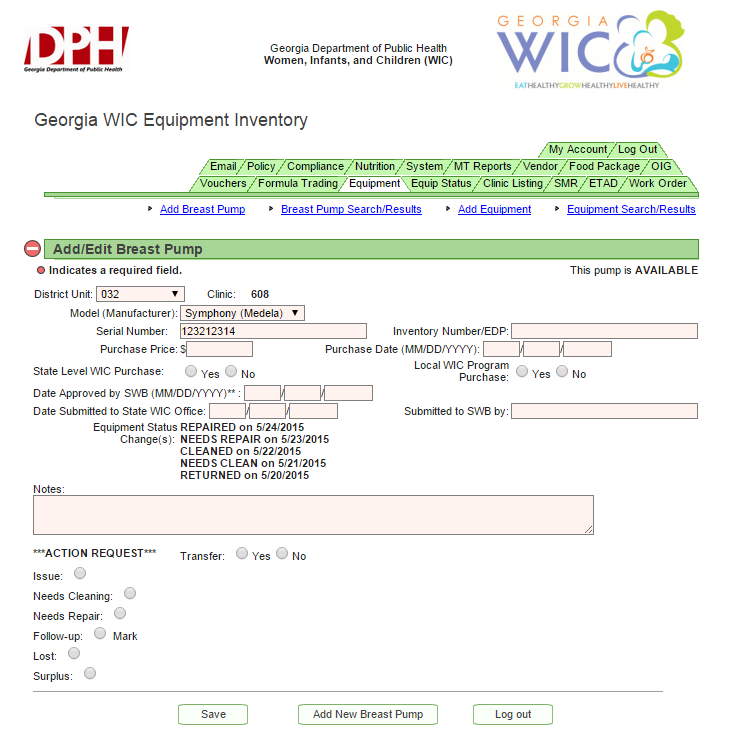 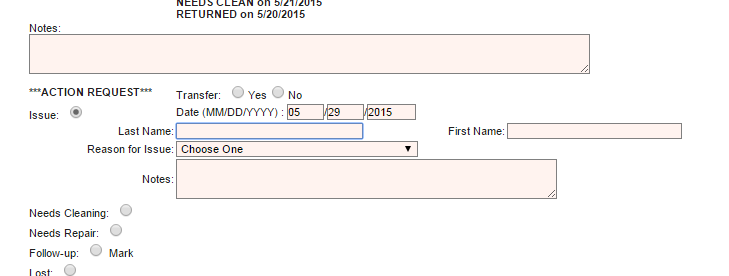 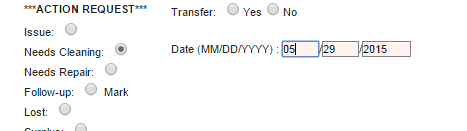 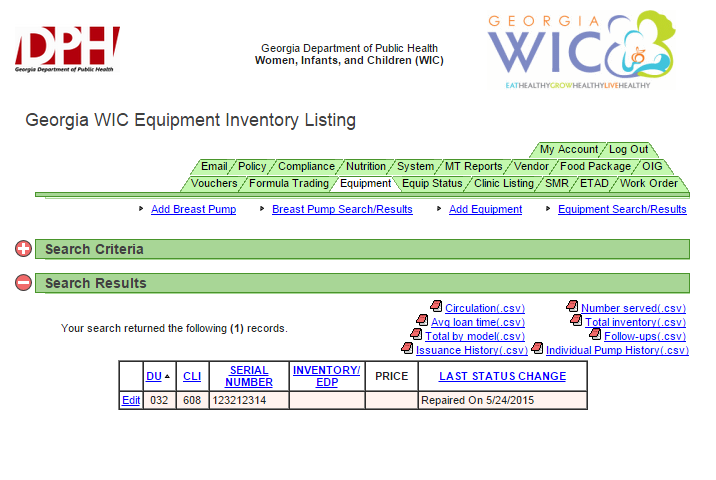 Breast Pump Policy
(Georgia WIC Draft)
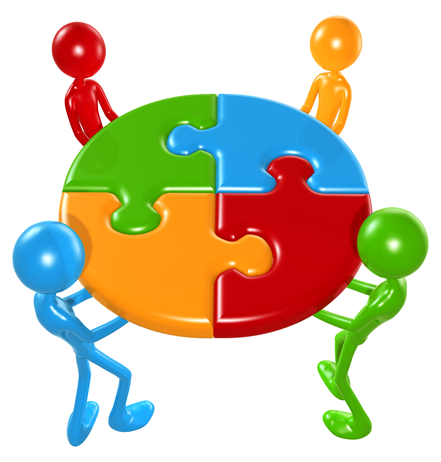